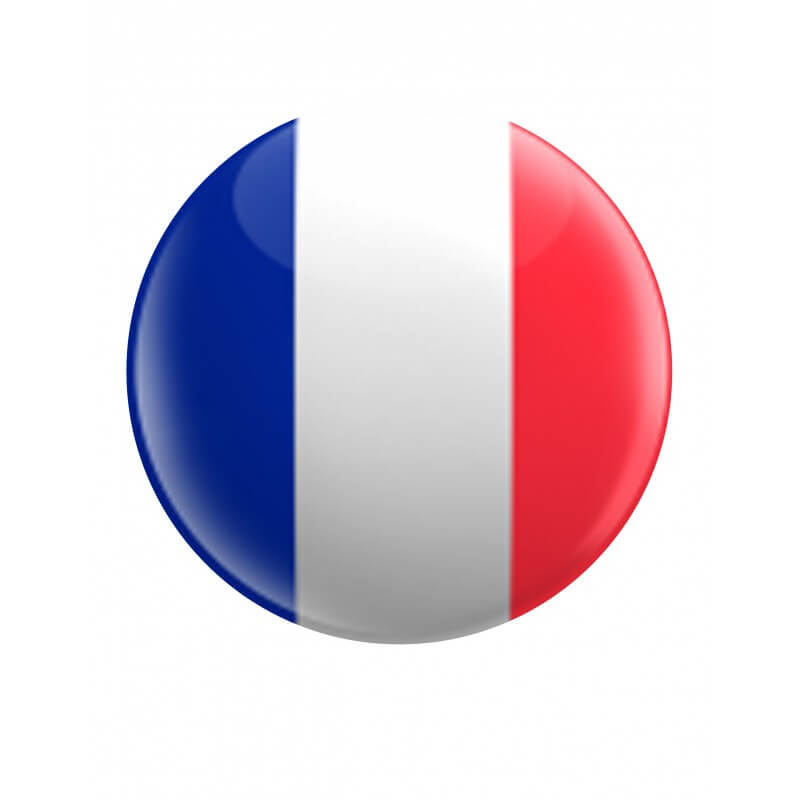 Français
9
classe
Thème de la leçon:
LA FRANCE AU CŒUR DE L’EUROPE
Plan de la leçon
Enrichir nos connaissances 
sur la France.
1
Informations administratives
2
3
Faire des activités
Rappelez-vous!
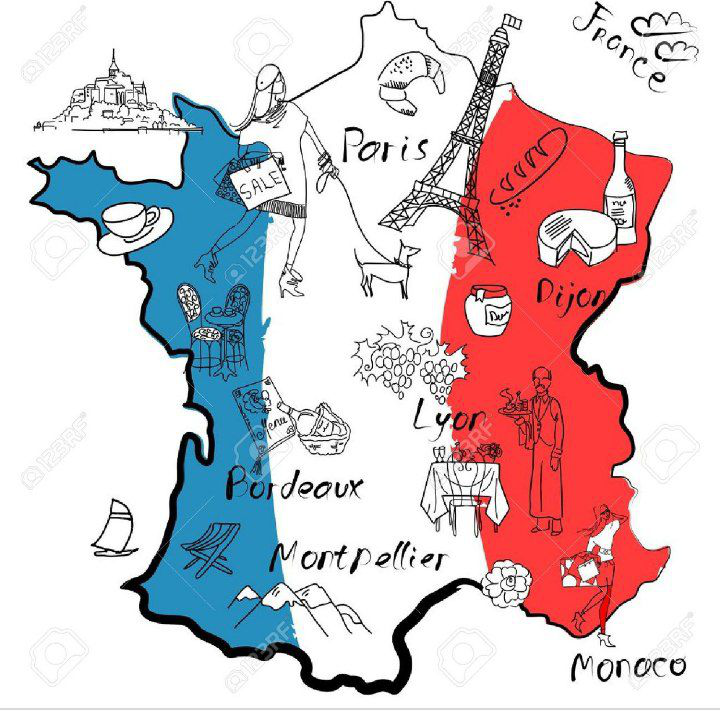 Quelle est la situation géographique, la superﬁcie, la forme de la France?
Informations géographiques
♦ la France est en forme d’hexagone avec 6 côtés: 3 côtés font face à la mer, les autres font face aux montagnes et aux plaines et aux collines; 
♦ total des frontières: 5 663 km dont 2 970 km sont terrestres et 2 693 km sont maritimes; 
♦ superﬁcie de la France métropolitaine: 500 000 km2; 
♦ 3ème rang européen après la Russie et l’Ukraine, 48ème rang mondial.
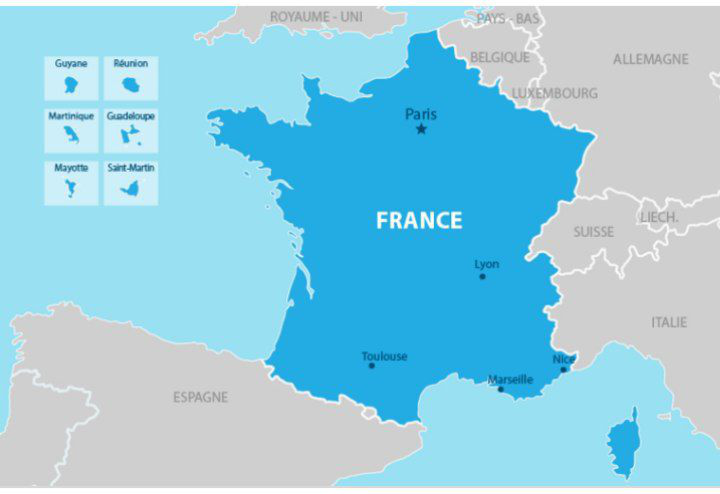 Informations administratives
♦ 22 régions dont la collectivité territoriale Corse;
 ♦ 4 régions d’Outre-mer: les dépar tements de Guadeloupe, Mar tinique, Réunion, Guyane; 
♦ 2 collectivités territoriales: Mayotte et Saint-Pierre-et-Mique lon; 
♦ des territoires d’Outre-mer: la Polynésie française, la Nouvelle-Calédonie, les Iles Wallis-et-Futuna, les Terres australes et Antarctiques.
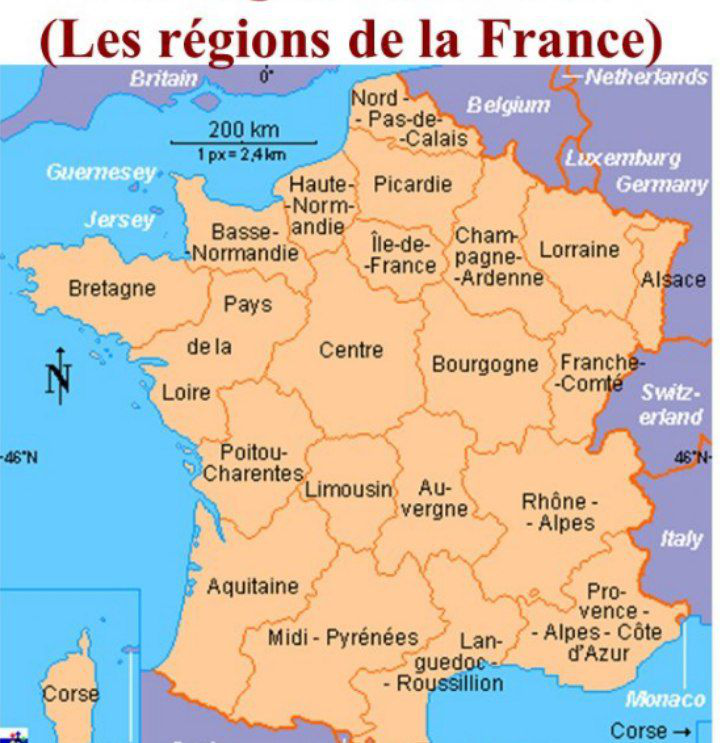 Les régions françaises
• Alsace 
• Corse 
• Nord Pas-de-Calais 
• Aquitaine 
• Haute-Normandie 
• Pays de Loire 
• Auvergne 
• Franche-Comté 
• Picardie 
• Basse-Normandie 
• Ile-de-France
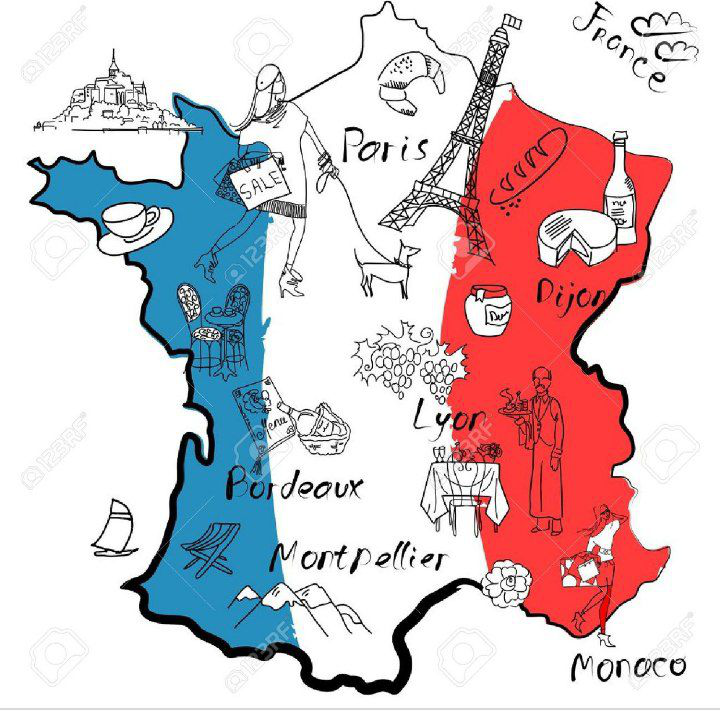 • Poitou-Charentes
• Bretagne 
• Languedoc-Roussillon 
• Provence-Alpes-Côtes d’Azur 
• Bourgogne 
• Limousin 
• Rhône-Alpes 
• Centre 
• Lorraine 
• Champagne-Ardenne
• Midi-Pyrénées
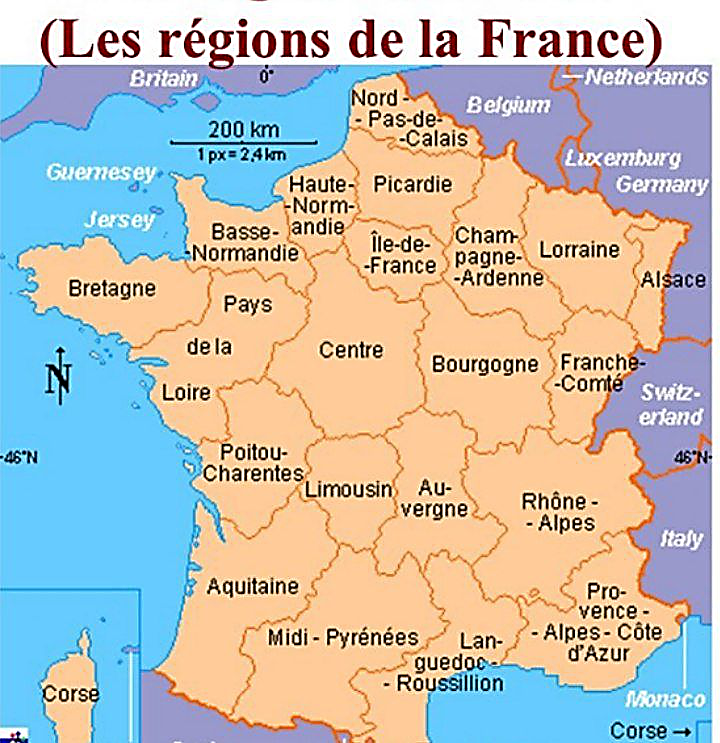 Economie de la France
Rappelez-vous! 
L’économie de la France se compose de trois secteurs: secteur primaire, secteur secondaire, secteur tertiaire. 
Souvenez-vous, de quoi est composé chaque secteur?
Lisez et apprenez quelle est la place de l’économie française dans le monde.Comment comprenez-vous «importer» et «exporter»?
La France est connue en Europe et dans le monde pour ses produits et ses services. Elle est la quatrième puissance économique mondiale. 
La France est à la fois un pays qui importe et qui exporte.
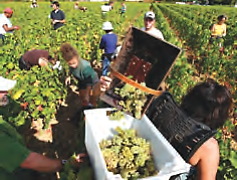 Les produits que la France exporte le plus sont les produits industriels et manufacturés (en particulier les produits qui touchent aux transports – TGV, automobiles, bateaux et avions), ainsi que les services (banque, assurance, travaux publics, savoir-faire).
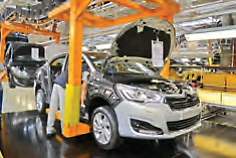 Elle importe les mêmes types de produits, mais également des matières premières, comme le gaz et le pétrole en particulier.
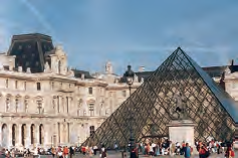 Les secteurs  dans lesquels la France est compétitive sont 
  l’agro-alimentaire (elle est le premier producteur européen et le deuxième producteur mondial) 
  et le tourisme, la France est la première destination touristique mondiale.
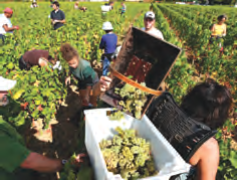 Institut National des Statistiques Economiques
Dans les secteurs de l’économie sur 100 personnes:
– 5 travaillent dans l’agriculture;
– 19 travaillent dans l’industrie;
– 12 travaillent dans le commerce; 
– 29 travaillent dans les services marchands (banque, transport, assurances, entretien);
– 28 travaillent dans les administrations publiques (éducation, mairie, police, armée);
– 7 travaillent dans les bâtiments et les travaux publics.
Exportation française
d’électricité (en Europe);
d’avions AIRBUS (en Chine);
de voitures (en Iran);
de satellites de télé-communications;
de mode et de produits de luxe;
de TGV (au Japon).
Importation française
de gaz (d’Ouzbékistan);
de pétrole (d’Iran);
de fruit et de légumes (d’Espagne);
de textile (de Turquie et de Chine);
d’ordinateurs (d’USA).
Page de grammaire
Les degrés de comparaisons des adjectifs
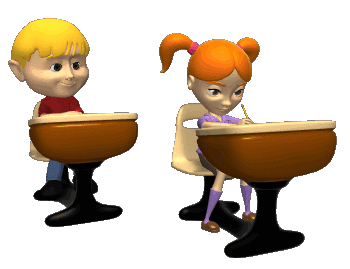 Observez et réfléchissez!
Le Rhône (812 km) est plus long que la Seine (770 km). 
La Seine est moins longue que le Rhône. 
L’Ile-de-France a plus d’habitants que la région du Centre.
Rappelez-vous!
Plus long que, aussi courte que, moins longue que, plus d’habitants que – sont des adjectifs comparatifs.
Formation
Plus                                                   plus de + 
moins + adjectif ou adverbe + que   nom + que verbe + plus que
aussi
Les comparatifs de supériorité
plus + adjectif + que –
Le Rhône est plus long que la Seine. 
plus + adverbe + que – 
Le Rhône coule plus fort que la Seine.
plus de + nom + que – 
La Bourgogne a plus de communes que la région Picardie.
verbe + plus que – Pierre mange plus que Paul.
Les comparatifs d’infériorité
moins + adjectif + que
 La Seine est moins longue que le Rhône.
            moins + adverbe + que 
La Seine coule moins fort que le Rhône.
Les comparatifs d’infériorité
moins de + nom + que 
La région Picardie a moins de vignes que la région Bourgogne.

				verbe + moins que 
Paule mange moins que Pierre.
Les comparatifs d’égalité
aussi + adjectif + que 
Marseille est aussi jolie que Paris.
       aussi + adverbe + que 
Le vent soufﬂe aussi fort à Marseille 
qu’à Avignon.
.
Les comparatifs d’égalité
autant de + nom
 La région Auvergne a autant de fromage 
que la région Basse-Normandie
			verbe + autant que 
J’aime autant le fromage blanc que le 
Camembert.
Entraînez-vous!
Complétez les phrases avec les expressions comparatives.
1. Le train est ... rapide ... l’avion.
2. Lola et Olim sont bilingues. Ils parlent ... bien le russe ... l’ouzbek. 
3. A Tachkent le musée d’Amir Timour est ... visité ... le musée des Beaux Arts. 
4. En juillet, le temps est ... chaud ... en mai.
Travaillez vous-même
Faites des phrases avec des superlatifs selon le modèle:
M o d è l e : – Le Sahara est un très grand désert, n’est-ce pas?  – Oui, c’est le désert le plus grand du monde.
1. Le Nil est un très long ﬂeuve, n’est-ce pas? – Oui, ... .
2. Mercure est une toute petite planète, n’est-ce pas? – Oui, ... .
3. L’Everest est une montagne très haute, n’est-ce pas? – Oui, ... .
Merci pour votre attention!!!